Figure 7.  Photographs of Nissl-stained (A, D) and in situ hybridized (B, E) sections for the detection of ...
Cereb Cortex, Volume 14, Issue 10, October 2004, Pages 1134–1143, https://doi.org/10.1093/cercor/bhh073
The content of this slide may be subject to copyright: please see the slide notes for details.
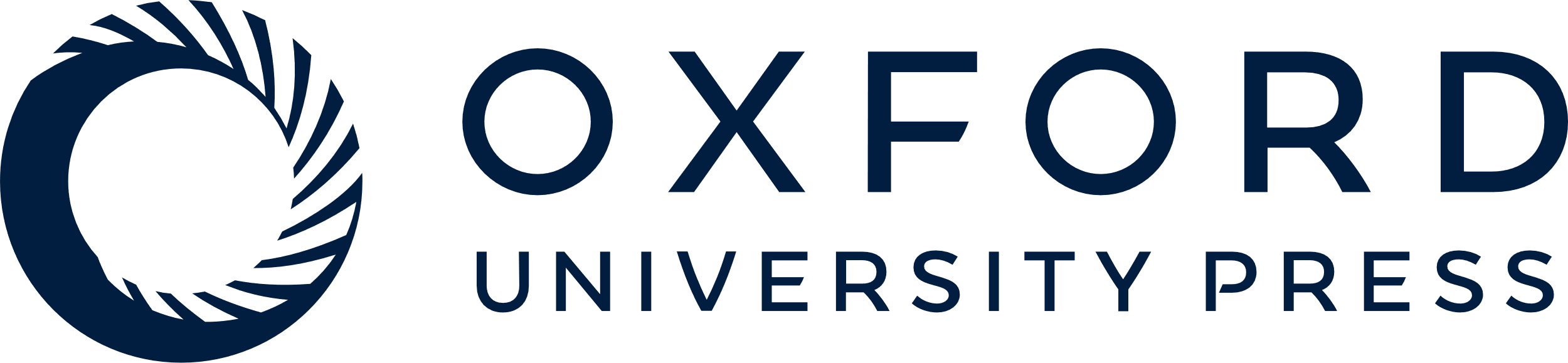 [Speaker Notes: Figure 7.  Photographs of Nissl-stained (A, D) and in situ hybridized (B, E) sections for the detection of neurogranin mRNA. The relative expression levels of neurogranin mRNA in each section of the cerebral cortex are also shown (C, F). The relative expression levels (0.1–1) of neurogranin mRNA were superimposed in pseudocolor on the digitized images of Nissl-stained sections (see Materials and Methods for details). (A–C) Sections including the amygdala, the entorhinal cortex, areas 35 and 36 (the perirhinal cortex), TE, TA and claustrum. The arrowheads and double arrowheads in B and C indicate hybridization signals in the basal and lateral nuclei of the amygdala, respectively. (D–F) Sections including the dentate gyrus, Ammon’s horn, subiculum, presubiculum, TF and TH (the parahippocampal cortex), TEO, TA, the caudate nucleus and the lateral geniculate nucleus. Am, amygdala; Cd, caudate nucleus; Cl, claustrum; DG, dentate gyrus; Ent, entorhinal cortex; LGN, lateral geniculate nucleus; PreS, presubiculum; Sub subiculum; amts, anterior middle temporal sulcus; ots, occipitotemporal sulcus; rs, rhinal sulcus; ts, temporal sulcus. Scale bar = 2 mm.


Unless provided in the caption above, the following copyright applies to the content of this slide:]